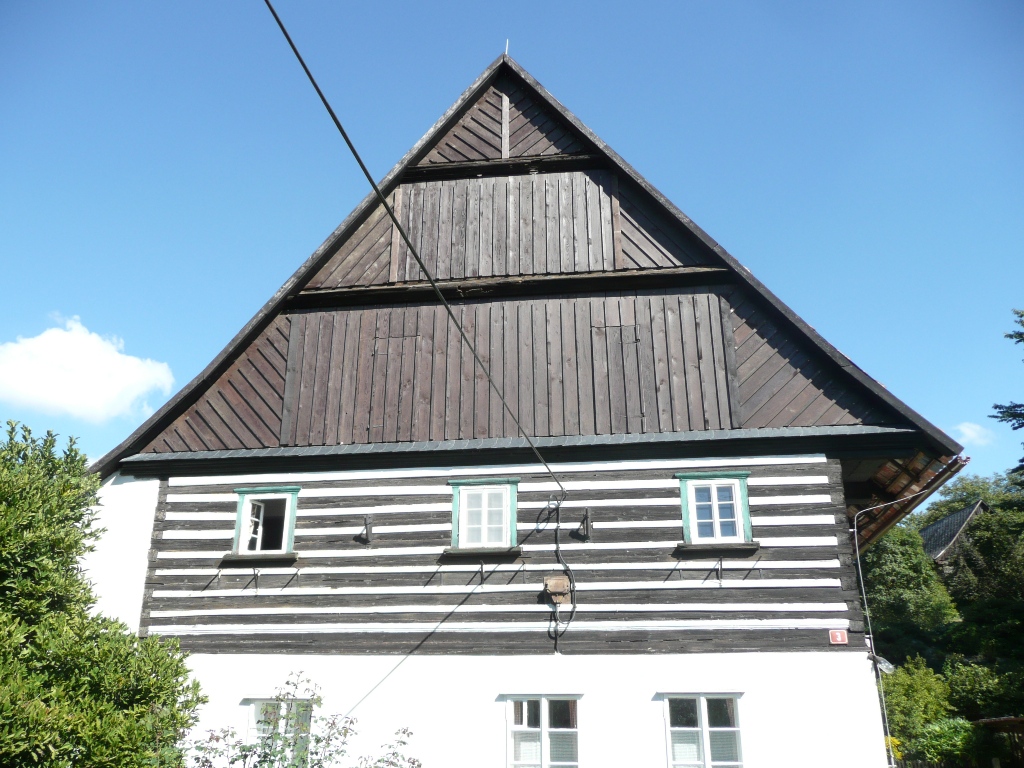 Trám pod horní římsou délka cca 3 m
Trám pod střední římsou délka cca 6 m
[Speaker Notes: Štít – celkový pohled]
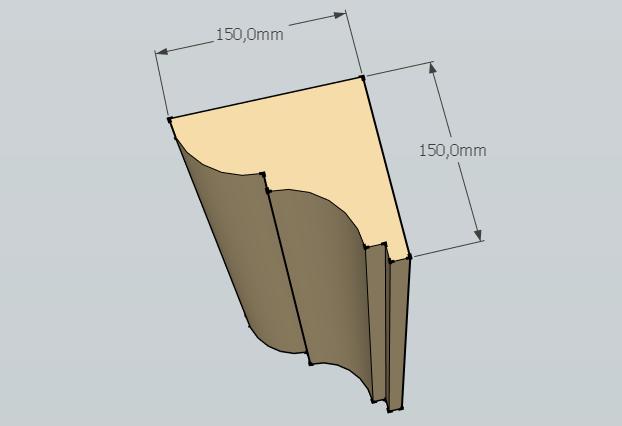 [Speaker Notes: Tvar profilu]
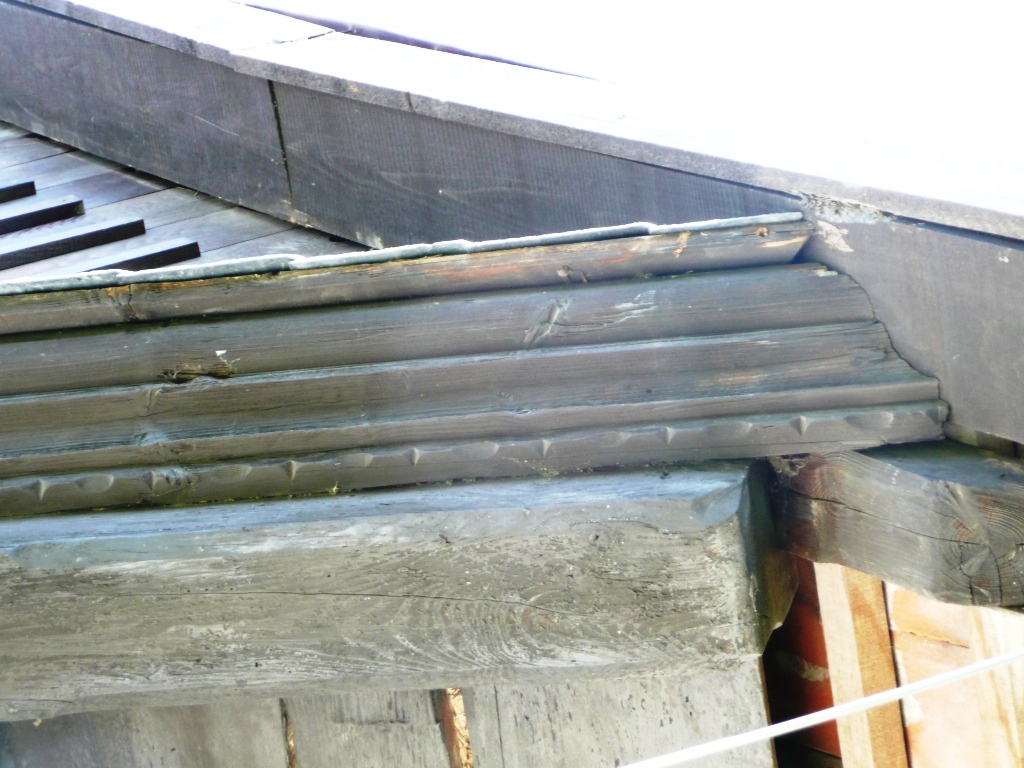 [Speaker Notes: Trám – pohled zespoda, pravá strana]
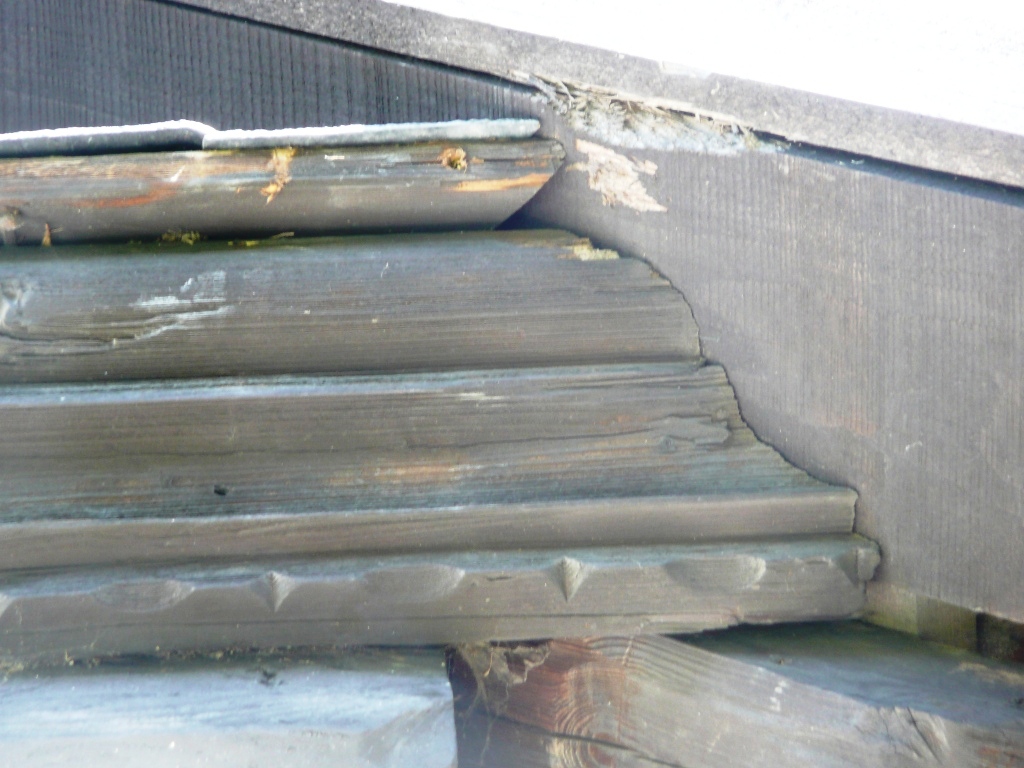 [Speaker Notes: Pohled zespoda, pravá strana]
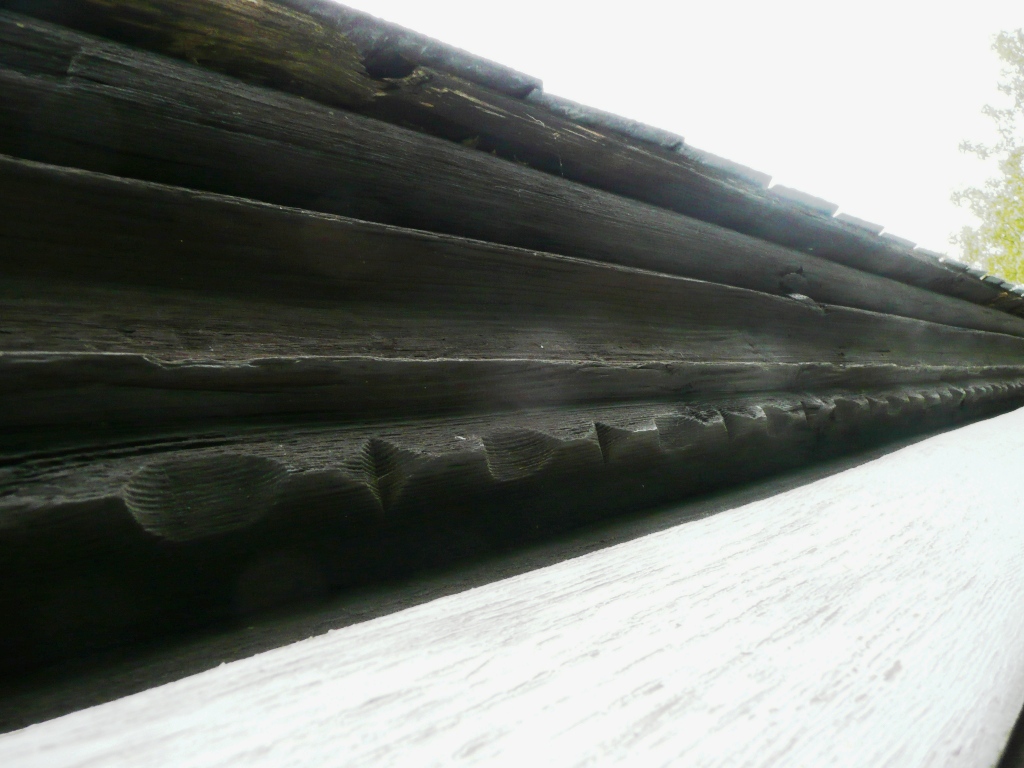 [Speaker Notes: Pohled zespoda - střed]
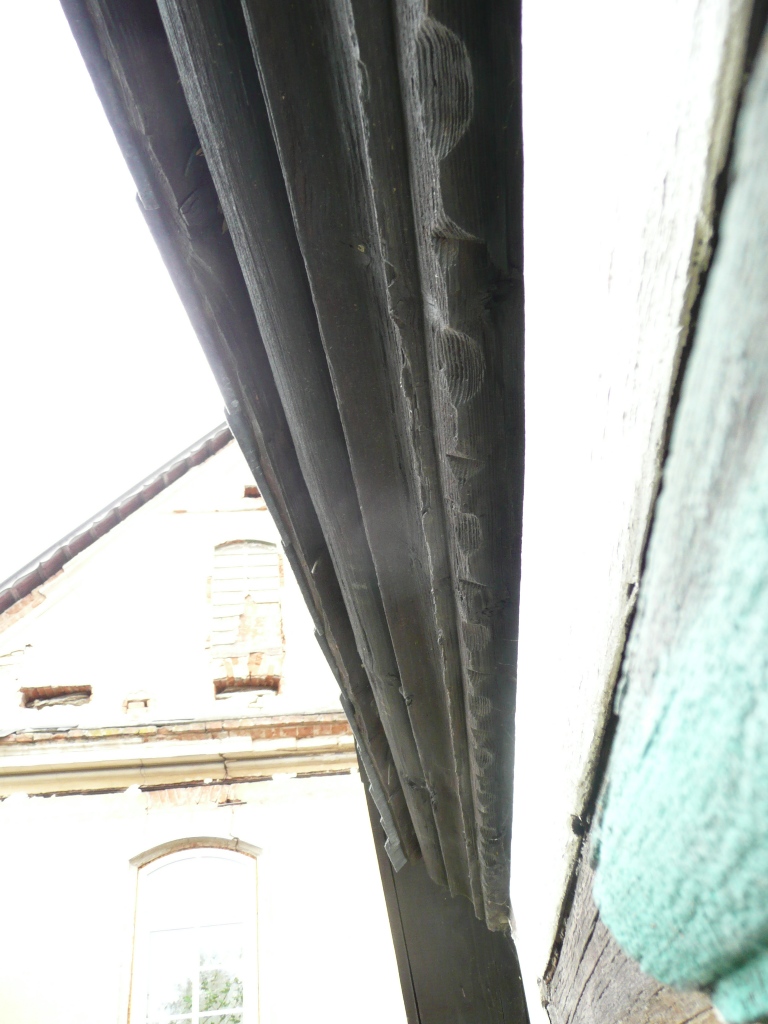 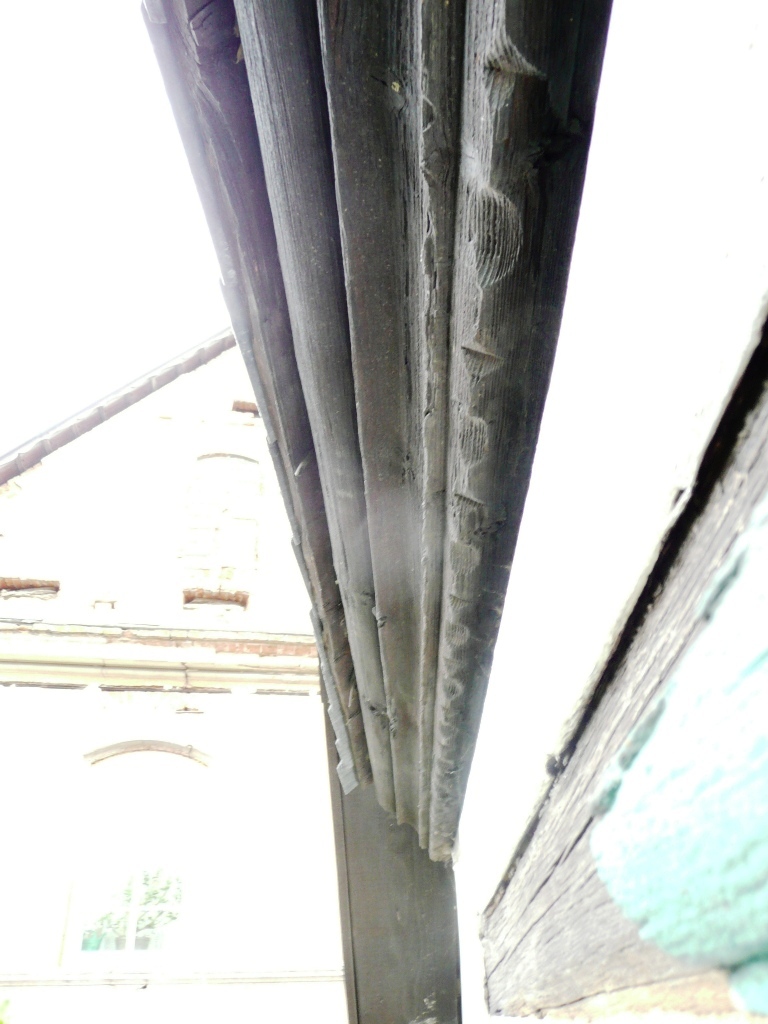 [Speaker Notes: Pohled zespoda – levá strana]